Первообразная и интеграл
Учитель: Савичева Наталья Геннадьевна
ЦО 109
Москва, 2013
Первообразная
Функция F(x) называется первообразной для функции f(x) на данном промежутке, если для любого x из этого промежутка F’(x) = f(x).
Пример:
	Первообразной для функции f(x)=x на всей числовой оси является F(x)=x2/2, поскольку (x2/2)’=x.
Основное свойство первообразных
Если F(x) – первообразная функции f(x), то и функция F(x)+C, где C – произвольная постоянная, также является первообразной функции f(x).
Геометрическая интерпретация
Графики всех первообразных данной функции f(x) получаются из графика какой-либо одной первообразной параллельными переносами вдоль оси y.
y
x
Неопределенный интеграл
Совокупность всех первообразных данной функции f(x) называется ее неопределенным интегралом и обозначается             :

                                                      ,               

	где C – произвольная постоянная.
Правила интегрирования
Определенный интеграл
В декартовой прямоугольной системе координат XOY фигура, ограниченная осью OX, прямыми x=a, x=b (a<b)  и графиком непрерывной неотрицательной на отрезке [a;b] функции y=f(x), называется криволинейной трапецией
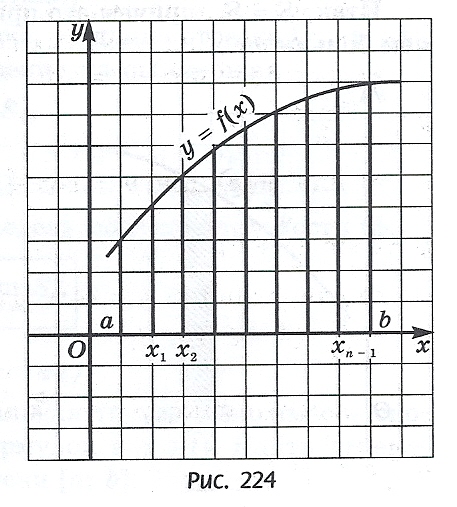 Определенный интеграл
Вычислим площадь криволинейной трапеции. Разобьем отрезок [a;b] на n равных частей. Проведем через полученные точки прямые, параллельные оси OY.  Заданная криволинейная трапеция разобьется на n частей. Площадь всей трапеции приближенно равна сумме площадей столбиков.  


 	по определению                       , его называют
	определенным интегралом от функции 
	y=f(x) по отрезку [a;b] и обозначают так:
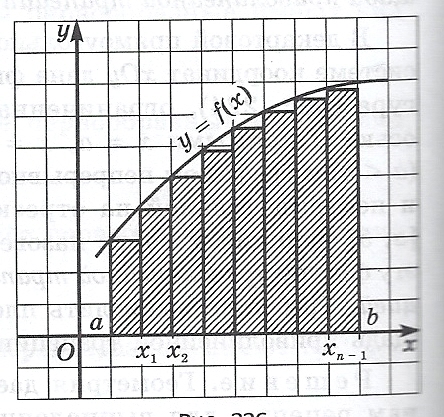 Связь между определенным интегралом и первообразной(Формула Ньютона - Лейбница)
Для непрерывной функции





	где F(x) – первообразная функции f(x).
Основные свойства определенного интеграла
Основные свойства определенного интеграла
Геометрический смыслопределенного интеграла
Площадь криволинейной трапеции, ограниченной графиком непрерывной положительной на промежутке [a;b] функции f(x), осью x и прямыми x=a и x=b:
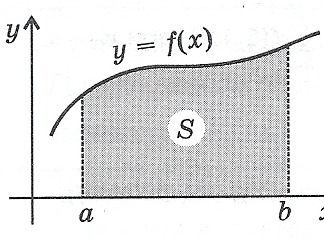 Геометрический смыслопределенного интеграла
Площадь криволинейной трапеции, ограниченной графиком непрерывной отрицательной на промежутке [a;b] функции f(x), осью x и прямыми x=a и x=b:
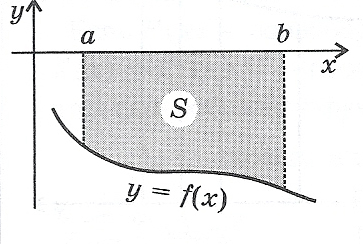 Геометрический смыслопределенного интеграла
Замечание: Если функция изменяет знак на промежутке [a;b] , то
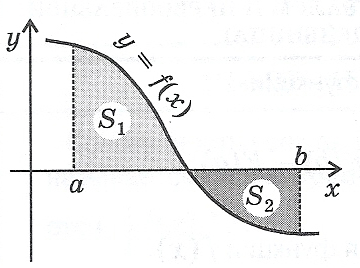 Физический смыслопределенного интеграла
При прямолинейном движении перемещение s численно равно площади криволинейной трапеции под графиком зависимости скорости v от времени t:
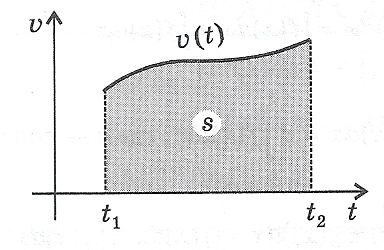 Вычисление площадей и объемов
с помощью определенного интеграла
Площадь фигуры,
Ограниченной графиками непрерывных функций y=f(x) и y=g(x) таких, что
	для любого x из [a;b], где a и b – абсциссы точек пересечения графиков функций:
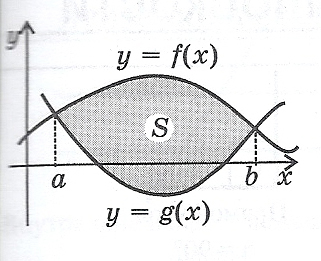 Объем тела,
полученного в результате вращения вокруг оси x криволинейной трапеции, ограниченной графиком непрерывной и неотрицательной функции y=f(x) на отрезке [a;b]:
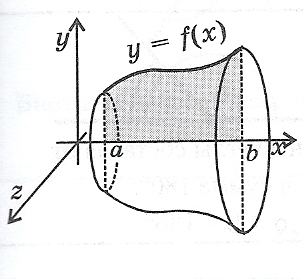